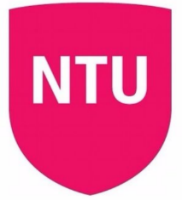 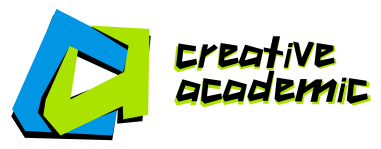 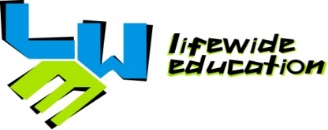 TILT Festival of Learning 2019
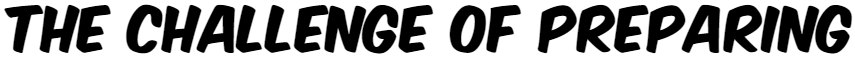 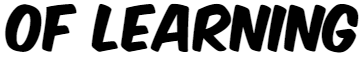 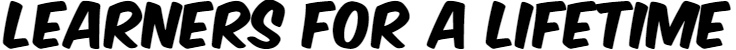 Lifewide & Ecological Perspectives 
on Learning, Education & Practice

Norman Jackson

slides & narrative at http://www.normanjackson.co.uk/ntu.html
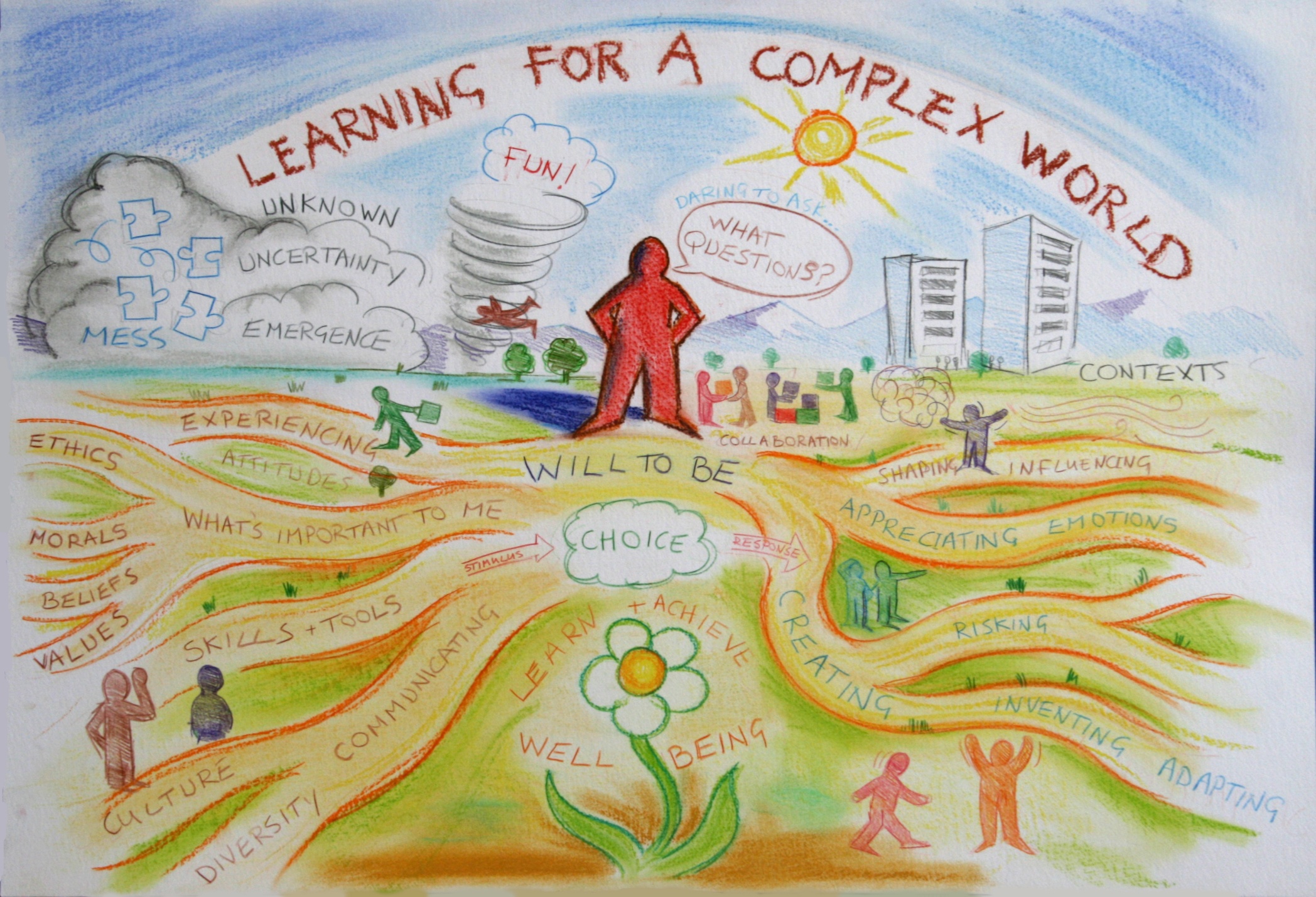 me 1978
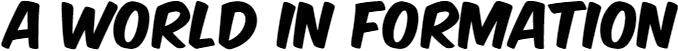 Future readiness focuses on helping people develop uniquely human aptitudes and practice resilience rather than on training them for specific jobs or skills…. The core of the foundation for readiness lies in developing a strong inner self that is resilient, reflective, and able to see, develop and value positive connections and relationships [with the world]. 
The Future of Learning, Redefining Readiness from the Inside Out Knowledge Works Forecast 4.0
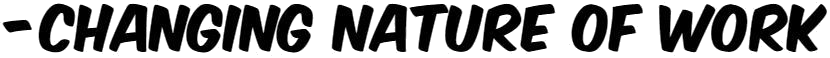 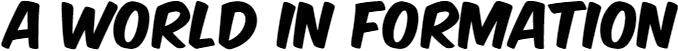 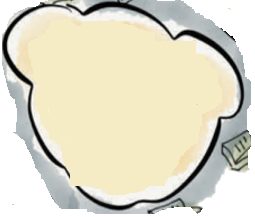 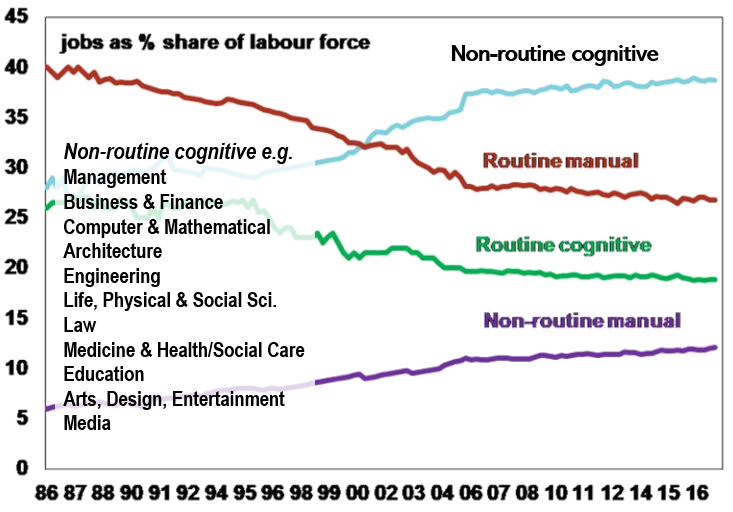 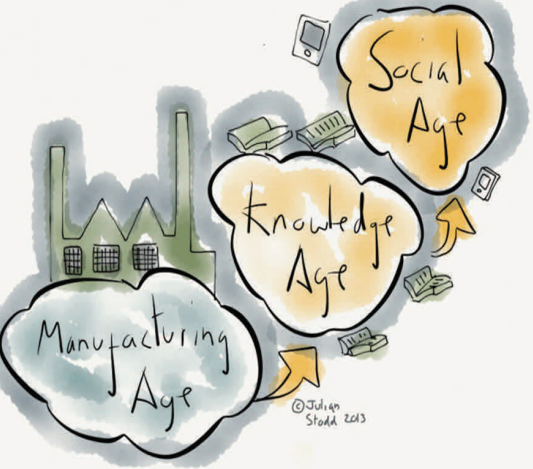 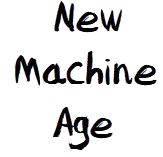 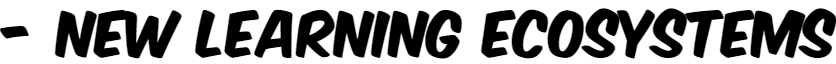 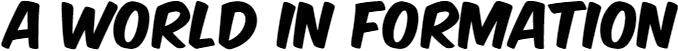 Example Human 
Ecosocial Systems
Environment
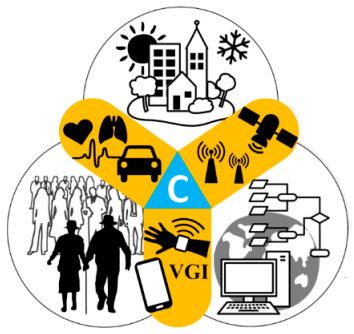 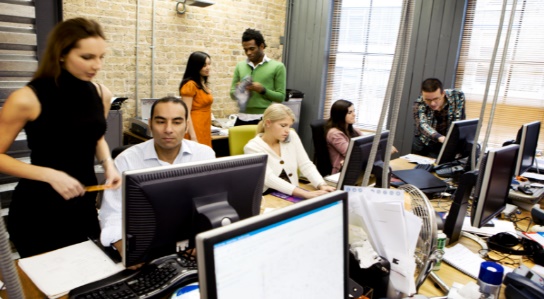 Human-Environment 
Interaction
Environment-Technology 
Interaction
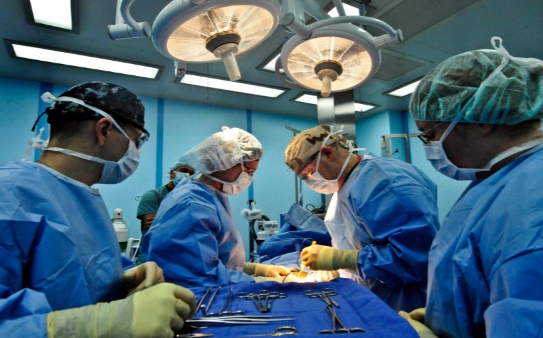 Humans
Technology
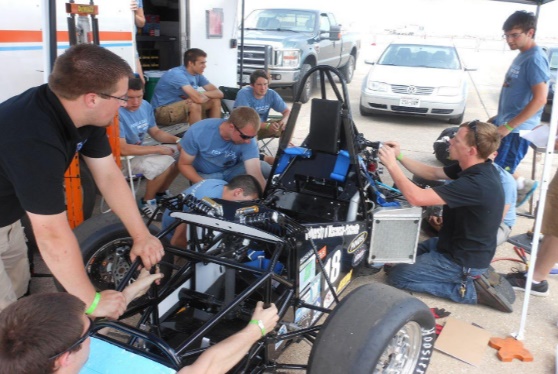 Human-Technology Interaction
An ecosystem is a community of living 
things interacting with non-living things 
in a particular space and time
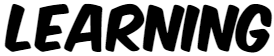 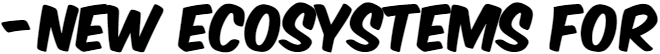 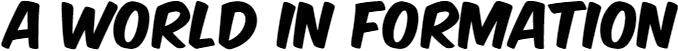 Global ecosystem of infinite possibilities
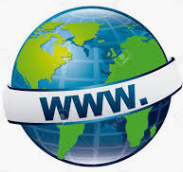 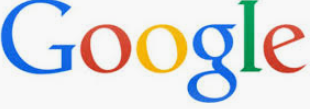 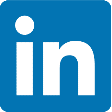 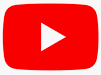 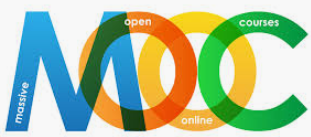 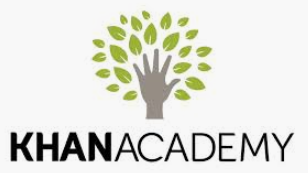 Professional 
     Bodies
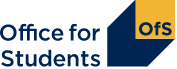 Other HEIs
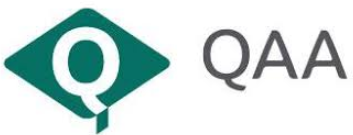 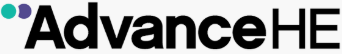 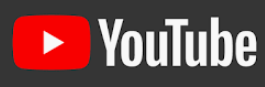 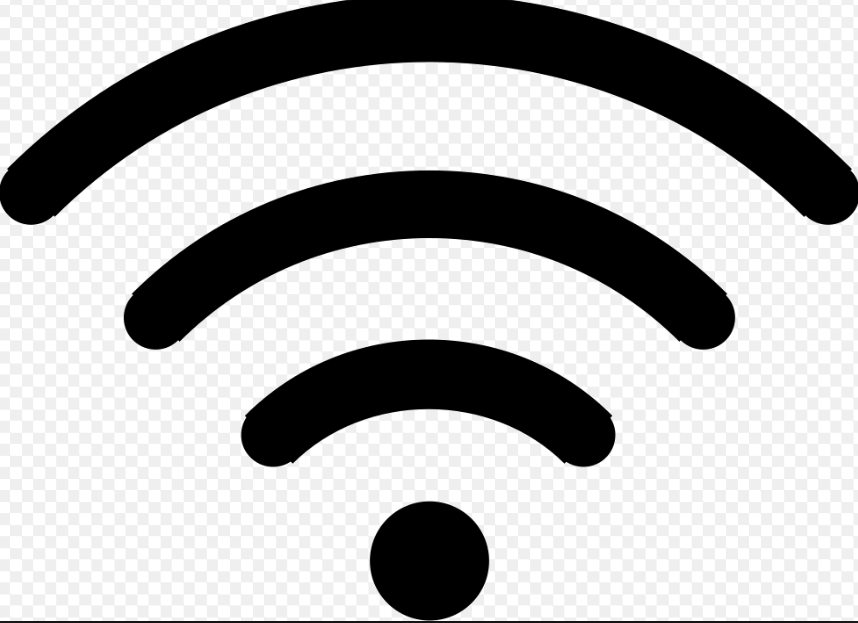 University Ecosystem
Creation Spaces
Content Creators
Mobilizers
people, leadership, management, governance & cultures, values accommodation and other physical and virtual infrastructure, services to support teachers and learners, and administrators regulatory frameworks, policies, tools, resources for learning - anything that impacts on teaching, learning & students’ experiences
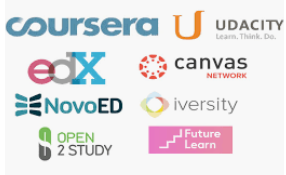 On-line Courses
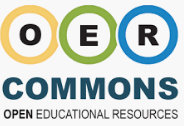 On-line Service Tools
TRADITIONAL ECOLOGIES FOR 
TEACHING AND LEARNING PRACTICES
Meet Ups
Hacks
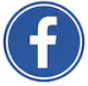 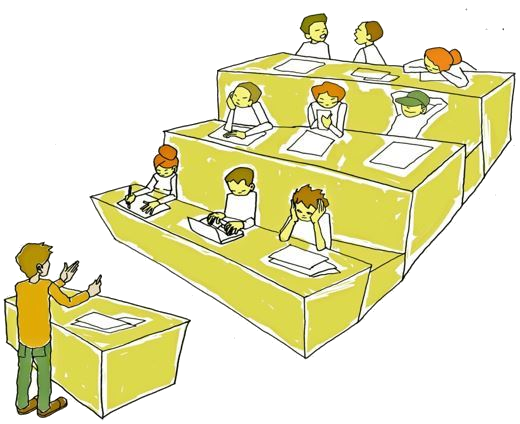 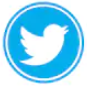 Personal Learning Networks
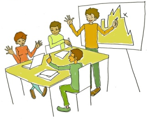 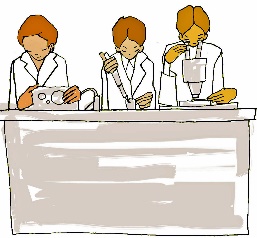 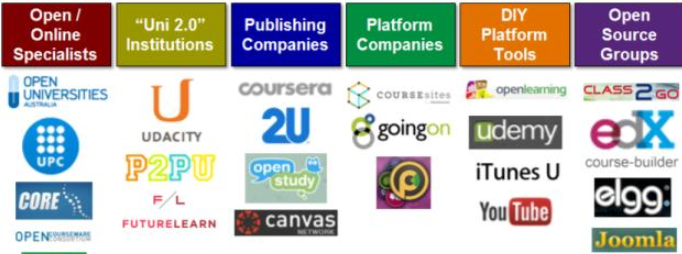 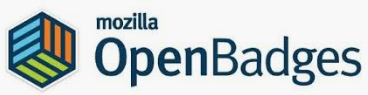 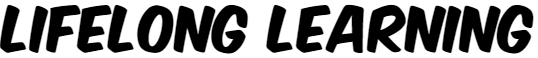 LLL is about acquiring skills that enable us to survive (Lewis-Fitzgerald 2005).
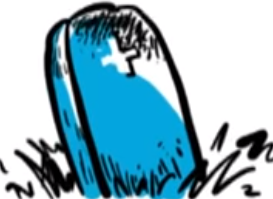 The process of gaining knowledge and skills throughout life, often to help you do your job properly (Cambridge Dictionary)
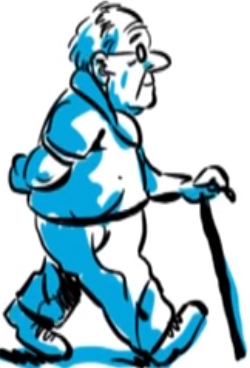 The ability continuously to develop over one’s life span
Nature of Learning OECD (2012)
LLL is a [lifelong] process in which people obtain meaning from interacting with their environment. (Wikipedia)
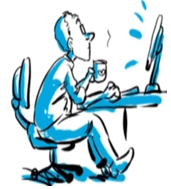 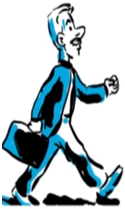 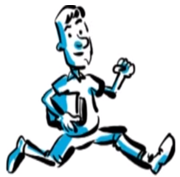 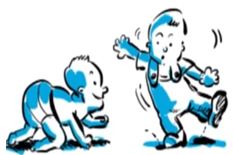 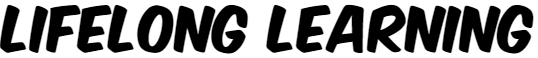 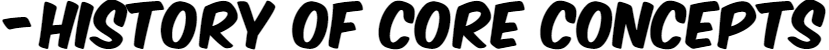 Lifelong Learning 
       lifewide learning
Lifelong Education
education is not 
preparation for life: 
education is life itself
John Dewey
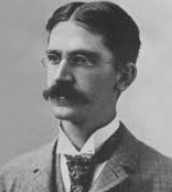 1999
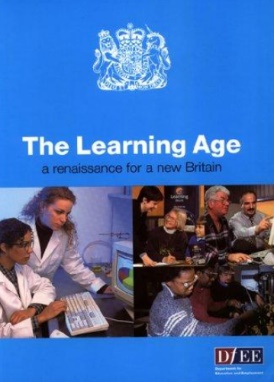 lifelong & lifewide learning
the central learning paradigm
EU 2030 Foresight study 2011
1996 EU Year of LLL
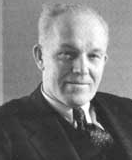 The whole of life is learning therefore 
education can 
have no endings 
Eduard Lindeman
1926
lifelong learning - the
pathway for skills-driven economic growth 2017
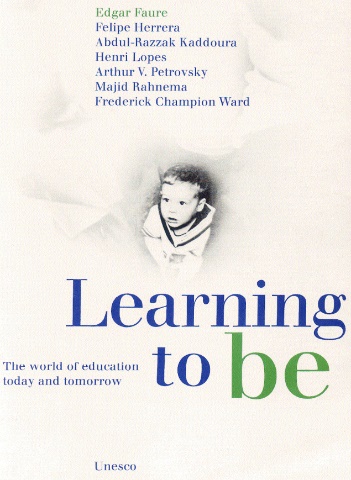 lifelong education and 
   the learning society
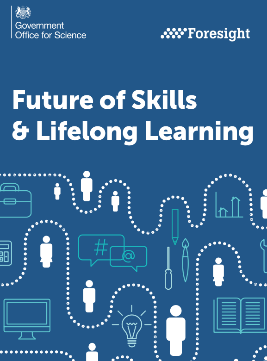 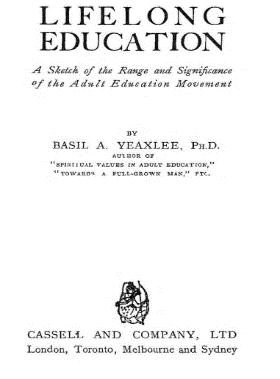 EU MEMORANDUN LLL
Basil 
Yeaxlee
1929
2020
2000
1970
1920
Lifelong Learning – what people do
Lifelong Education – what institutions do
Lifelong Education
provider provisions
Lifelong Education
but education as life
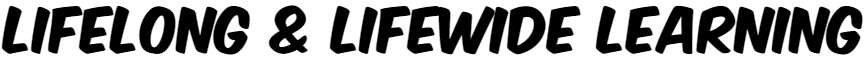 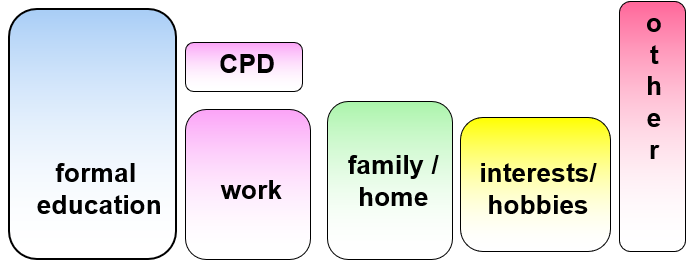 FUTURE
FUTURE
Lifelong learning:  
All learning activity 
undertaken throughout 
life with the aim of 
improving knowledge, 
skills and competencies 
within a personal, civic, 
social and/or employment
-related perspective  
(Commission of European 
Communities  2001)
PRESENT
Lifewide learning:  All learning and personal development that emerges through our interactions with the world in the multiple contexts and situations we inhabit contemporaneously at any point in our life, to develop knowledge, understanding skills, capabilities, dispositions, values and meaning within personal, civic, social and employment-related contexts.
PAST
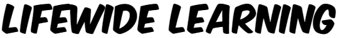 CREATING MEANING EVERY DAY ACROSS THE WHOLE OF OUR LIVES
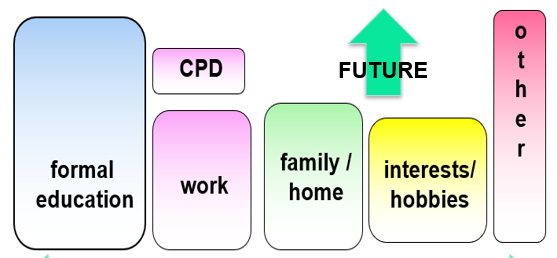 Now, All, Personal & Significant –foundation for the future
Informal
Unanticipated
Interest
Self-directed
Emergent
Intrinsic Motivation
Emotional
Formal  / non-formal
Intended
Need
Directed
Planned
Extrinsic Motivation
Cognitive
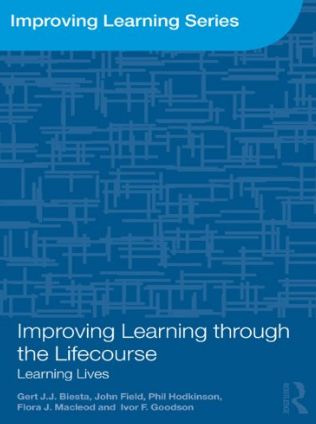 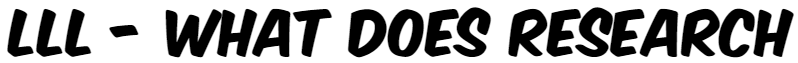 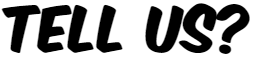 Learning Lives Project 2010-13
What learning means and does in the lives of adults
117 adults 25-84 years old 
Biographical approach
528 interviews 4-5 x 2hr interviews per person 36 months

Learning of some sort ubiquitous in people’s lives 
Much learning tacit and routinised; often goes unrecognised 
Everyone has a unique learning trajectory
Major life changes / transitions trigger need for learning 
Adults have wildly different dispositions towards learning.

For most people learning is a fact of life – continually striving to deal with problems rather than learning for itself – learning is a biproduct of doing stuff
For a minority sense of being a learner is part of their identity such people have a strong orientation towards learning in all aspects of life, expressing and constructing themselves and being aware of how and why they are learning

Surely one of the goals of a higher education is to enable learners to develop their identity as a learner and their sense of authoring their life
[Speaker Notes: Life is a complex process and we make up stories about ourselves to make sense of our experiences and ourselves often as part of a reflective process. These stories provide us with a type of knowledge from which we can learn.

I the context of preparing young adult learners for a lifetime of learning higher education could play an important role in enabling learners to create their own life narratives and learn from the process. PDP for example offers an important pedagogical context for development.]
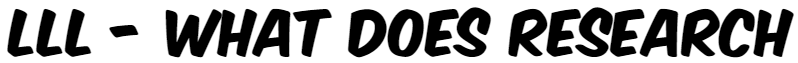 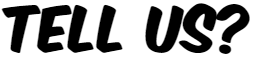 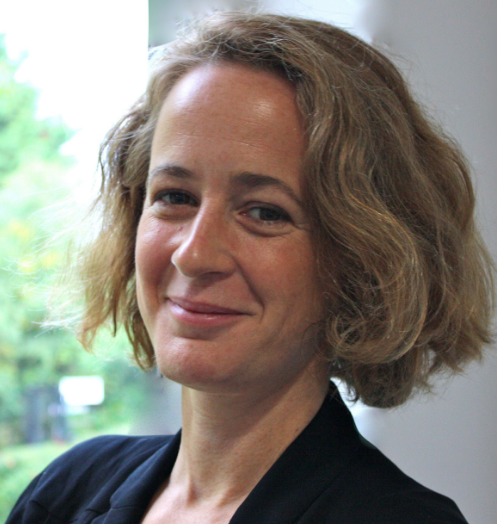 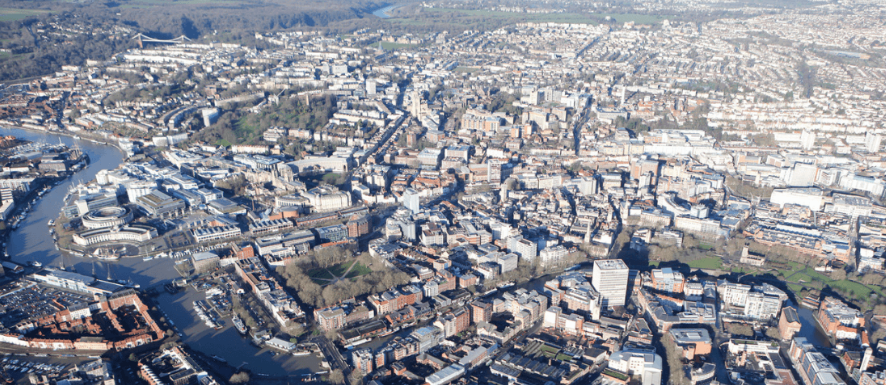 Keri Facer
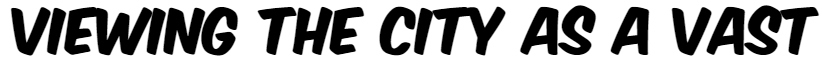 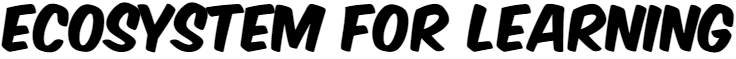 How does a city learn?  How does it encourage and support the learning of its inhabitants?

Two year ethnographic study in the city of Bristol with organisers of adult learning, conveners of protests, leaders of elite city institutions, refugees, longstanding inhabitants, artists, medics, city farmers, older people’s groups, parents, carers and social activists (amongst others)
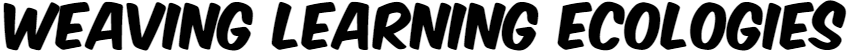 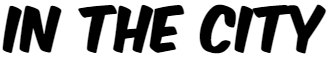 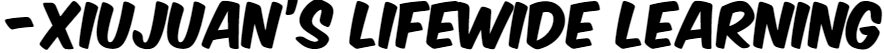 [Speaker Notes: What learning meant to Xiujuan in the first few weeks of arriving in a new city]
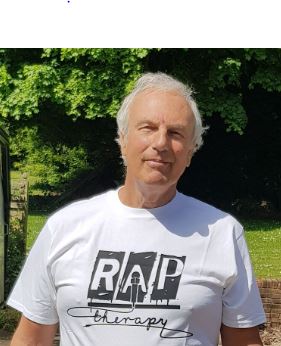 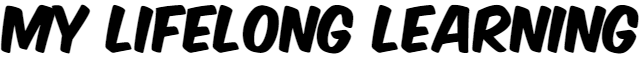 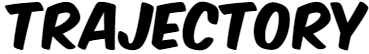 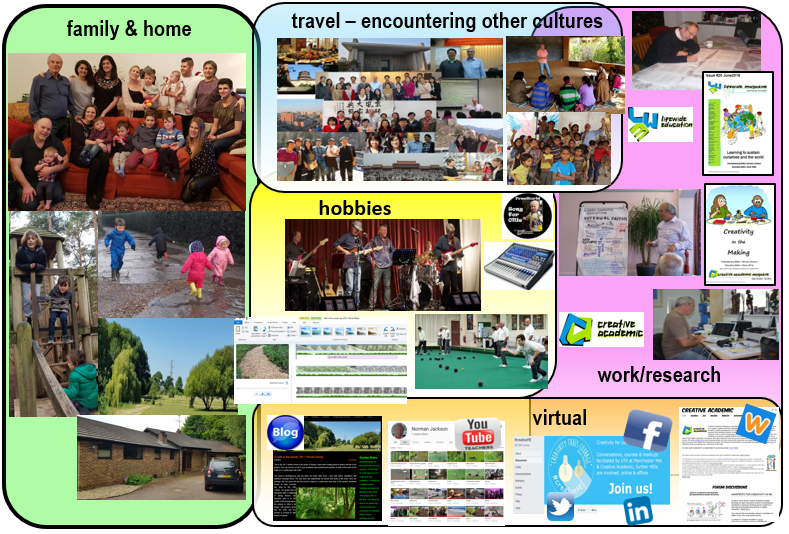 Lifewide Education
& Creative Academic
SCEPTrE
Uni Surrey
?
HE Academy
parent /grandparent
2010
parenthood
2ndmarriage
1990
LTSN
2000
HEQC
London
QAA
QA Uni Plymouth
Polytechnic
lecturer UK
HMI
bereavement
wife’s illness
& death
parenthood
living away from home
parenthood
Field Geologist 
Saudi Arabia
Uni lecturer 
Saudi Arabia
geologist 
in tin mine
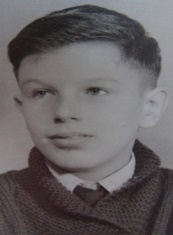 1970
1980
University
BSc geology
University
PhD geology
parenthood
School(s)
living in Saudi
out of school activities
          part time jobs
marriage
looking
 after myself
1960
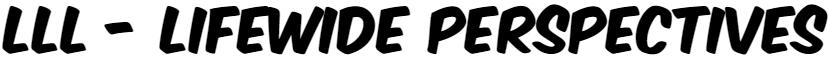 CREATING MEANING EVERY DAY: ACROSS THE WHOLE OF OUR LIVES
travel – encountering other cultures
family & home
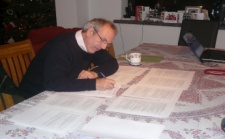 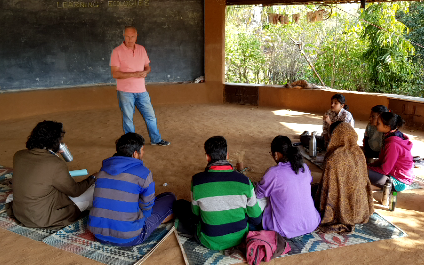 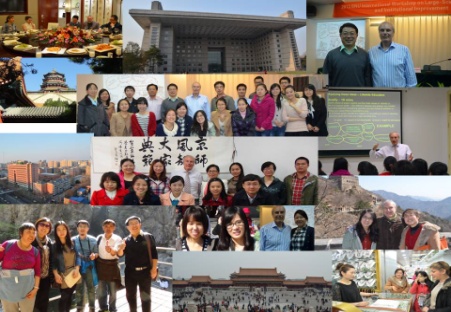 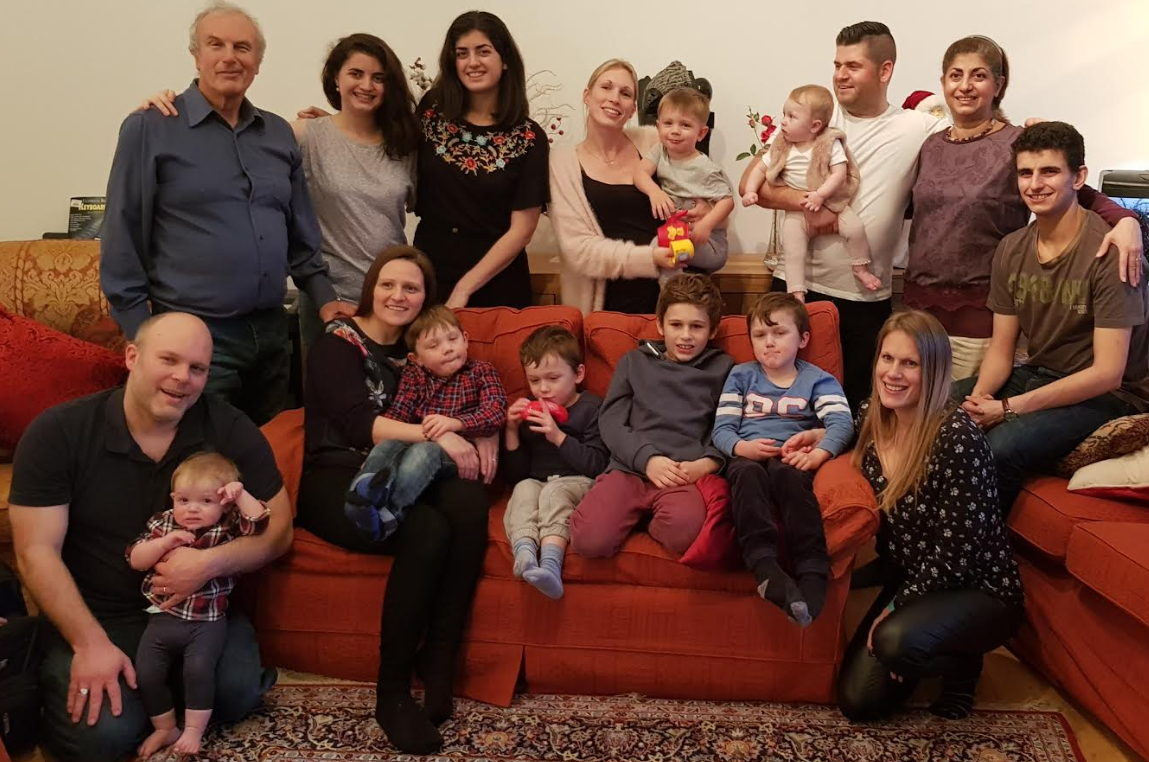 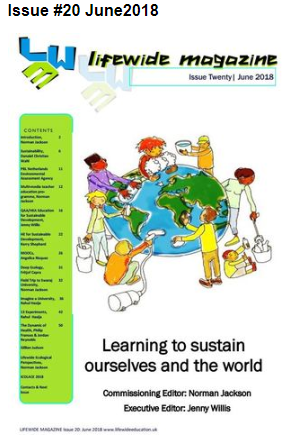 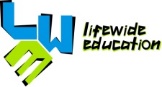 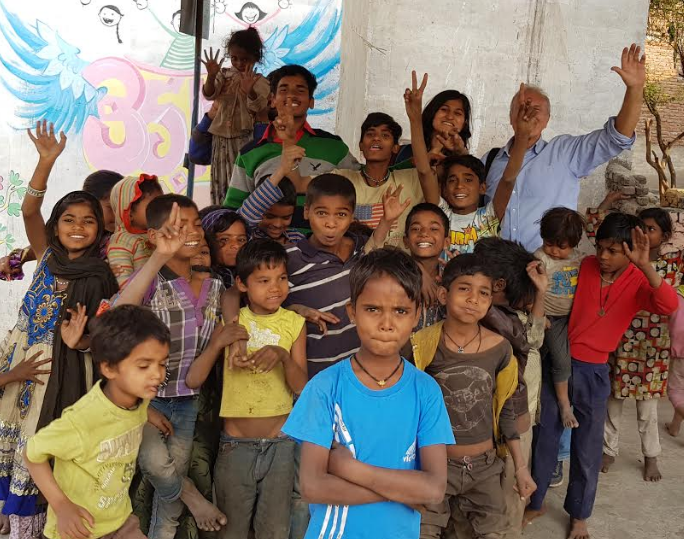 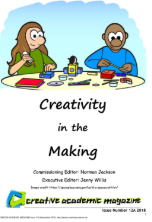 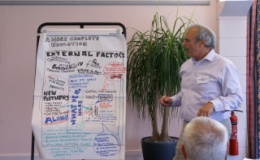 hobbies
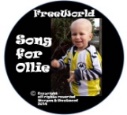 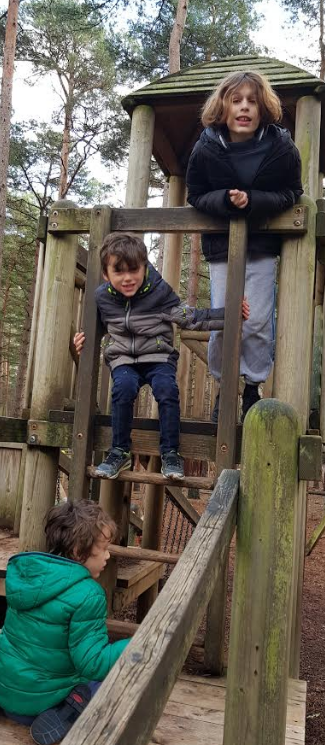 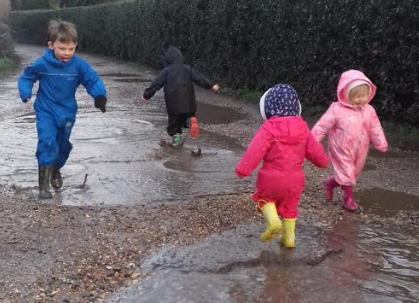 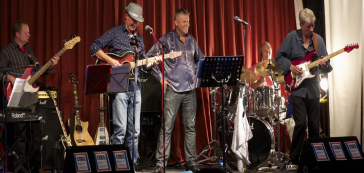 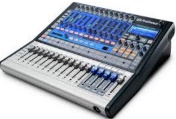 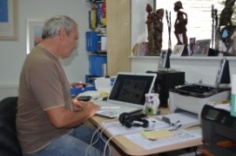 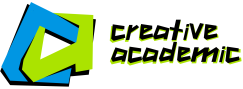 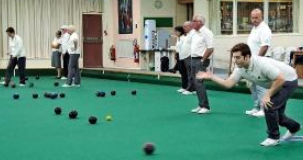 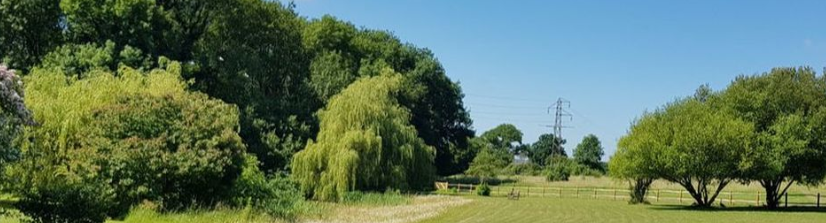 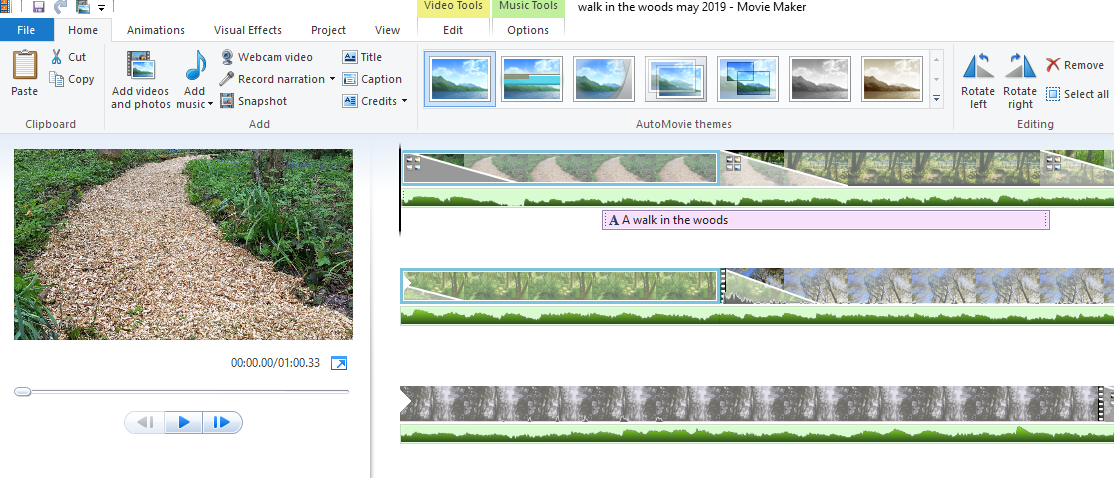 work/research
virtual
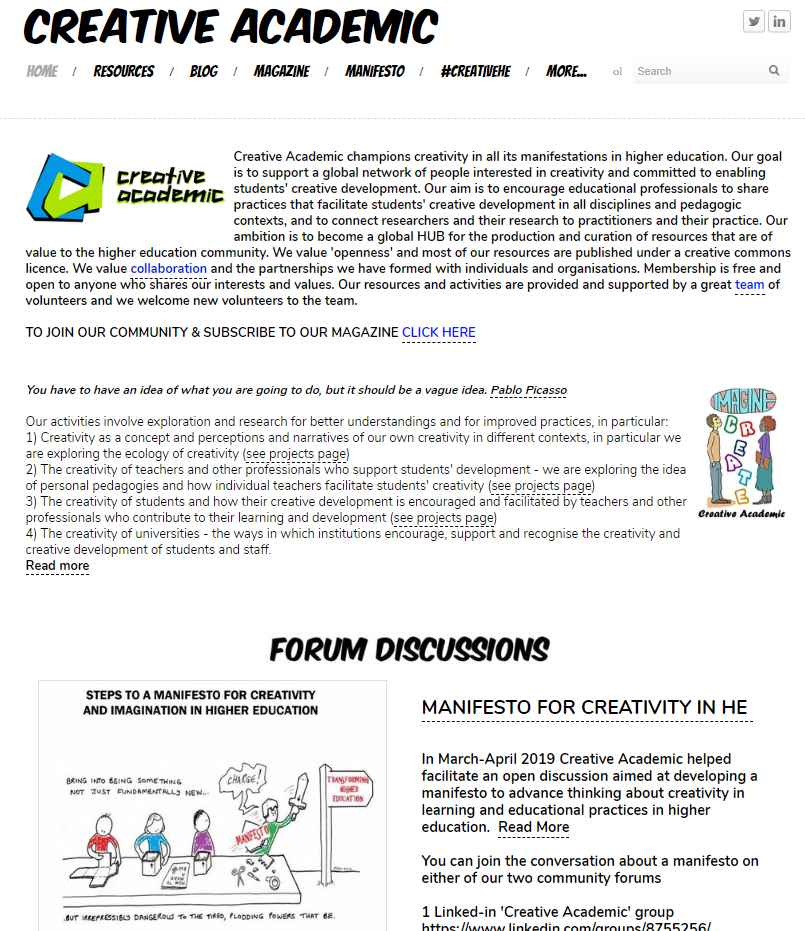 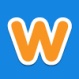 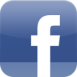 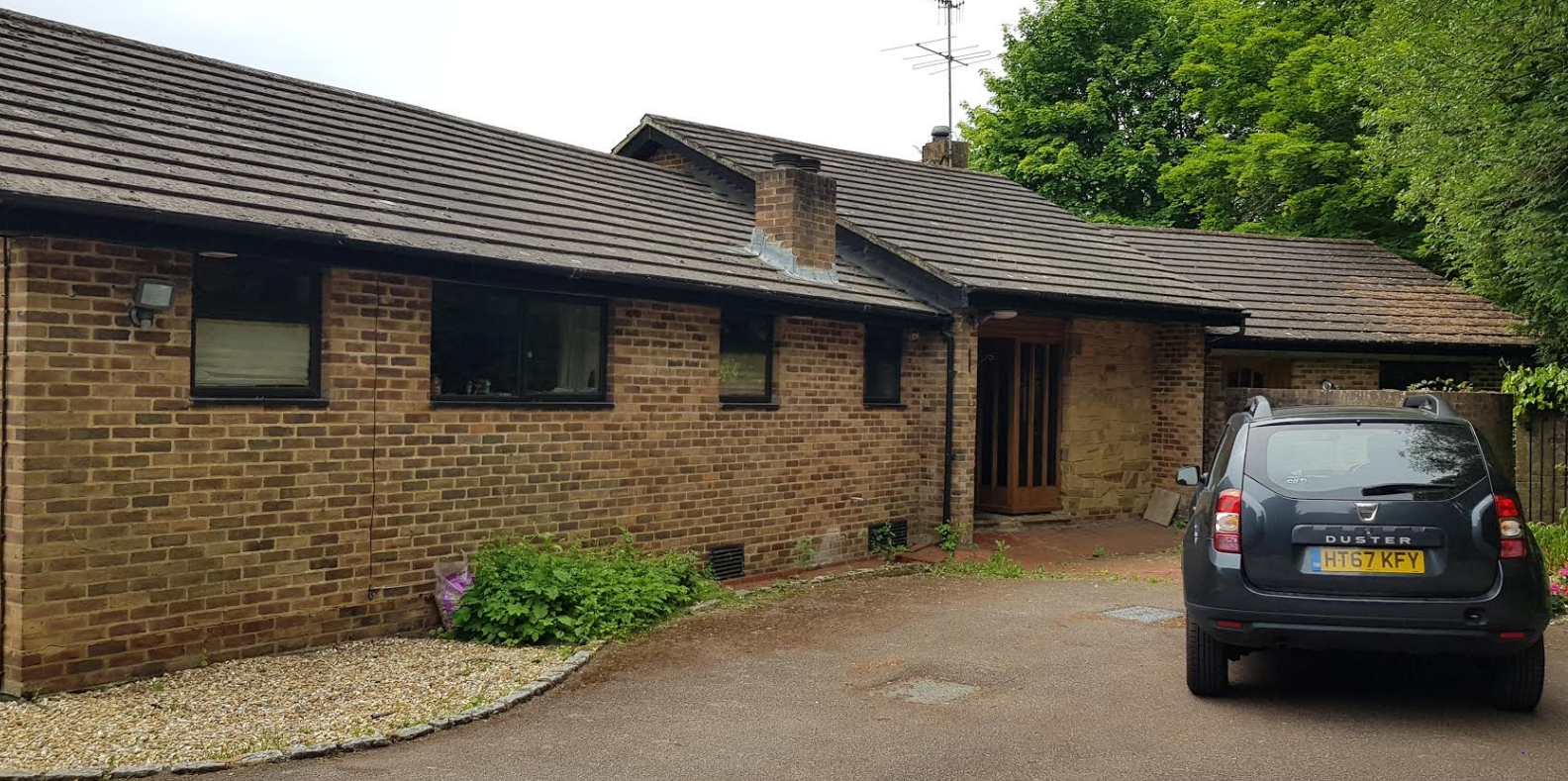 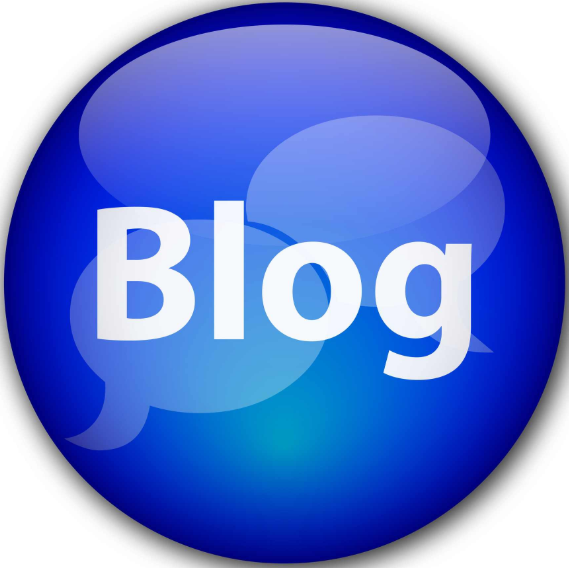 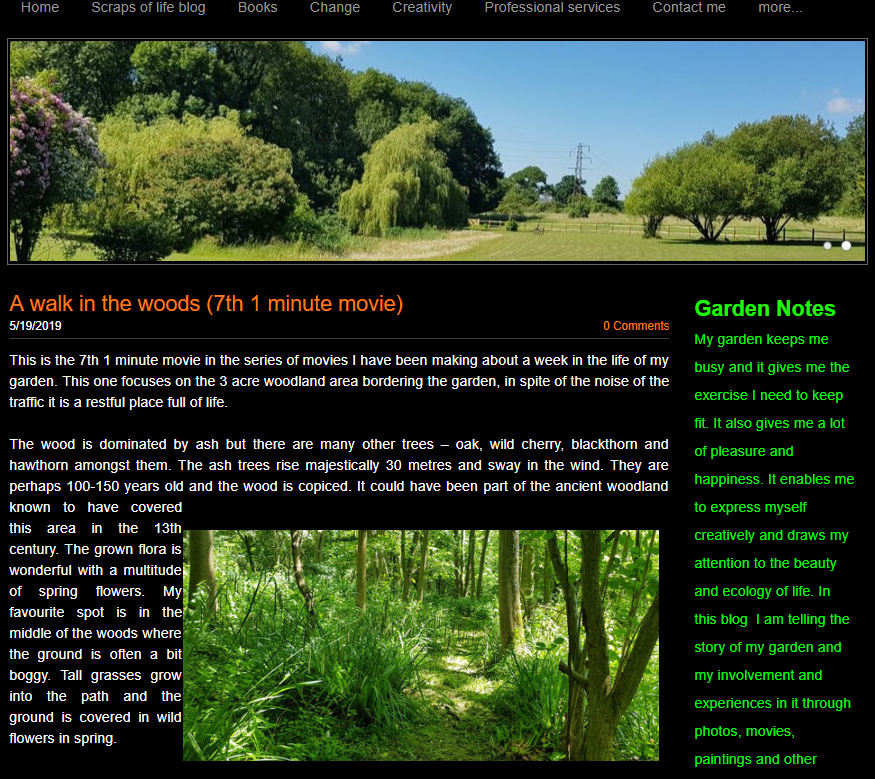 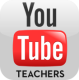 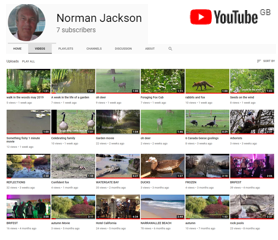 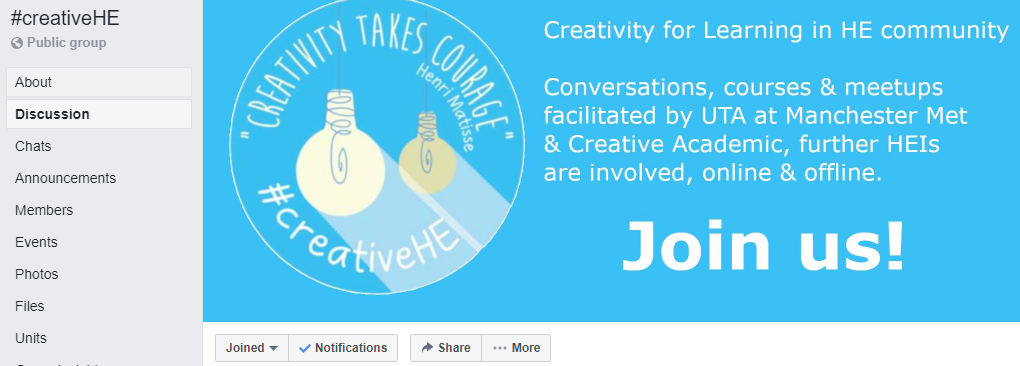 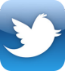 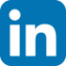 LIFEWIDE
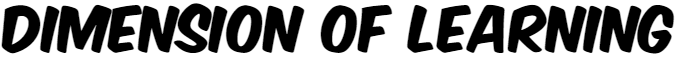 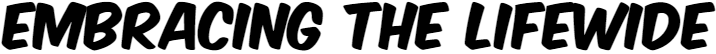 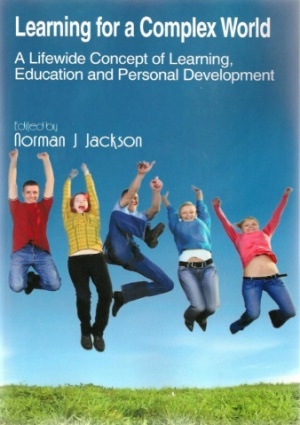 The whole of life is learning therefore education can have no endings 
Eduard Lindeman
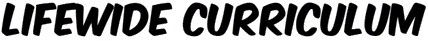 Extra-curriculum
UNIVERSITY 
ECOSYSTEM
Academic
curriculum
Part-time work 
and internships
Managing own life
Caring for others
Co-curriculum
Organised 
learning  
outside 
formal 
curriculum
Study 
programme
/modules
Running own     
business
Work-related  curriculum
 Placement Internship 
Apprenticeship
Participating in Sport
Volunteering &
social enterprise
May include fieldwork, 
projects in 
real world, 
study abroad, community projects
Travel
Mentoring
Creative activity
Student Representation 
& Societies
Study abroad
AN MORE!!!
World of infinite possibilities for learning
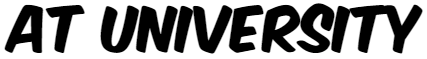 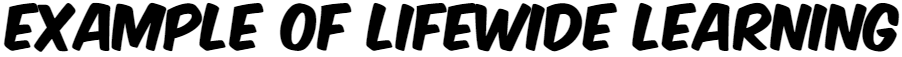 Level 1 international student University of Surrey (2009)
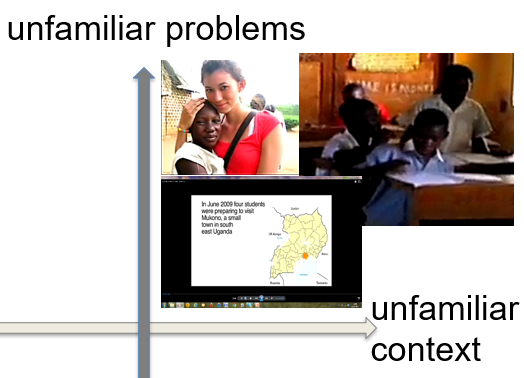 Friends: As an international student it is difficult to be away from my home & family. Friends, become a kind of family
BSc Study Programme  : I am studying biosciences. I have classes for about 20h per week and learn through lectures, lab practicals, books/papers and discussions with friends
Entertainment
music, cinema, meeting friends
Looking after myself
Domestic chores
Shopping
University Tutoring 
and Mentoring 
I work at a Combined Learning Centre for students with learning disabilities and/or behavioural problems. I worked one-on-one with three different students, one of whom had Aspergers Syndrome
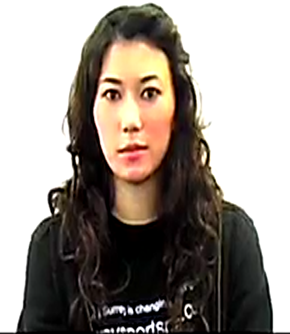 Sport – uni netball team
Playing as a part of a team allows me to develop my inter-personal and communication skills, and always gives me a feeling of satisfaction. It lends a sense of unity and strength- when we put on our match uniforms, we know that we are no longer individuals, but part of something that is bigger than ourselves.
Volunteer - St John’s Ambulance service
I joined St Johns’ Ambulance, to learn first aid and general safety measures. I think this is an essential part of not just University life but life in general. Taking part in that course allowed me to feel more secure in my ability to deal with emergencies. As I hope to study Medicine as a Postgraduate degree, I found the course interesting and engaging.
Organising & leading a group of student volunteers to work during the summer vacation in Uganda
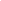 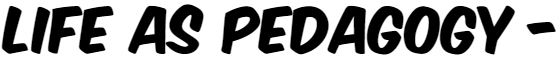 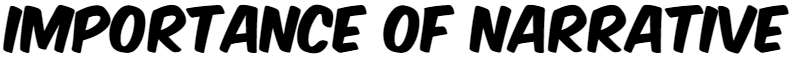 Using life as curriculum, students can reflect upon their own ontological journey to reach self-awareness – the sense of authoring their life and how they construct themselves. Pharr Sharrah
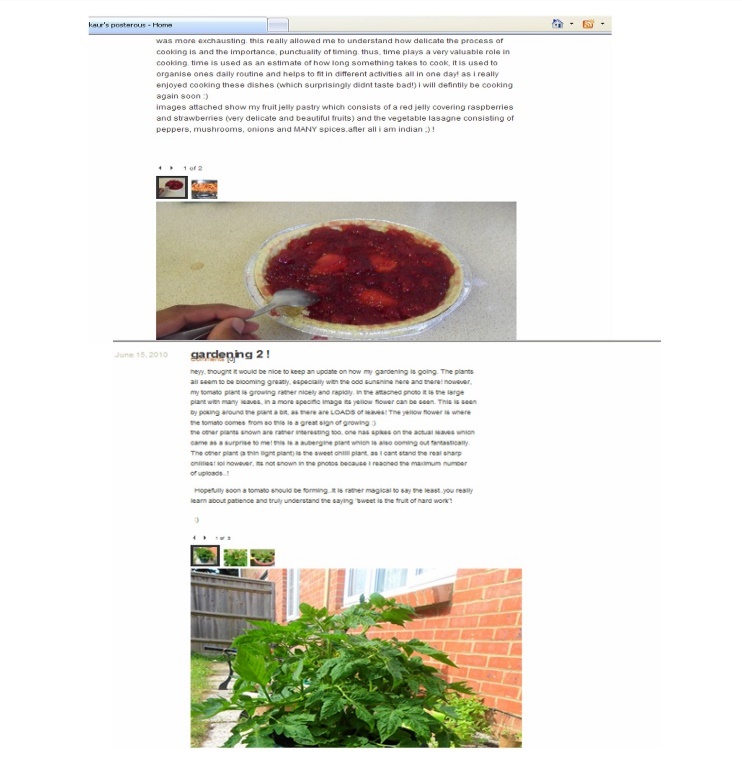 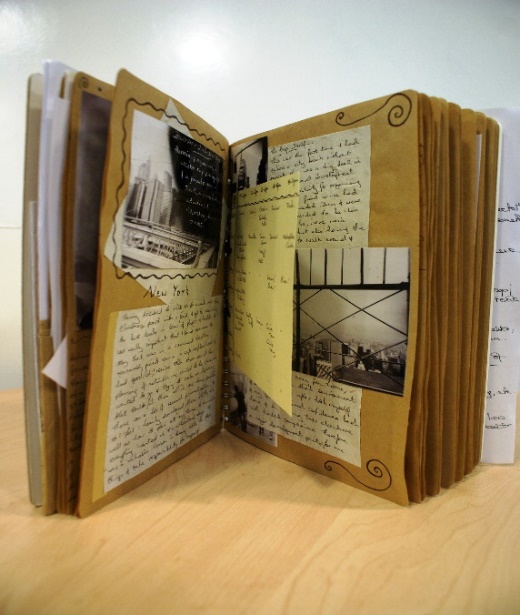 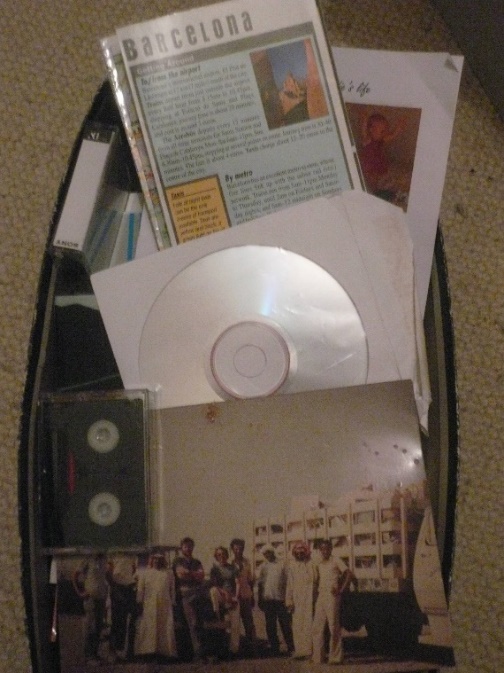 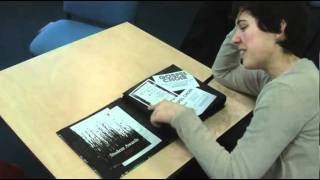 SHOE BOX!
BLOG
SCRAPBOOK
E-PORTFOLIO
VIDEO DIARY
DIGITAL STORY
VIDEO FILM
SLIDE SHOW
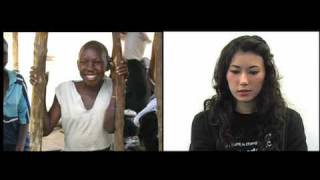 PERSONAL 
DEVELOPMENT 
PLANNING
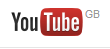 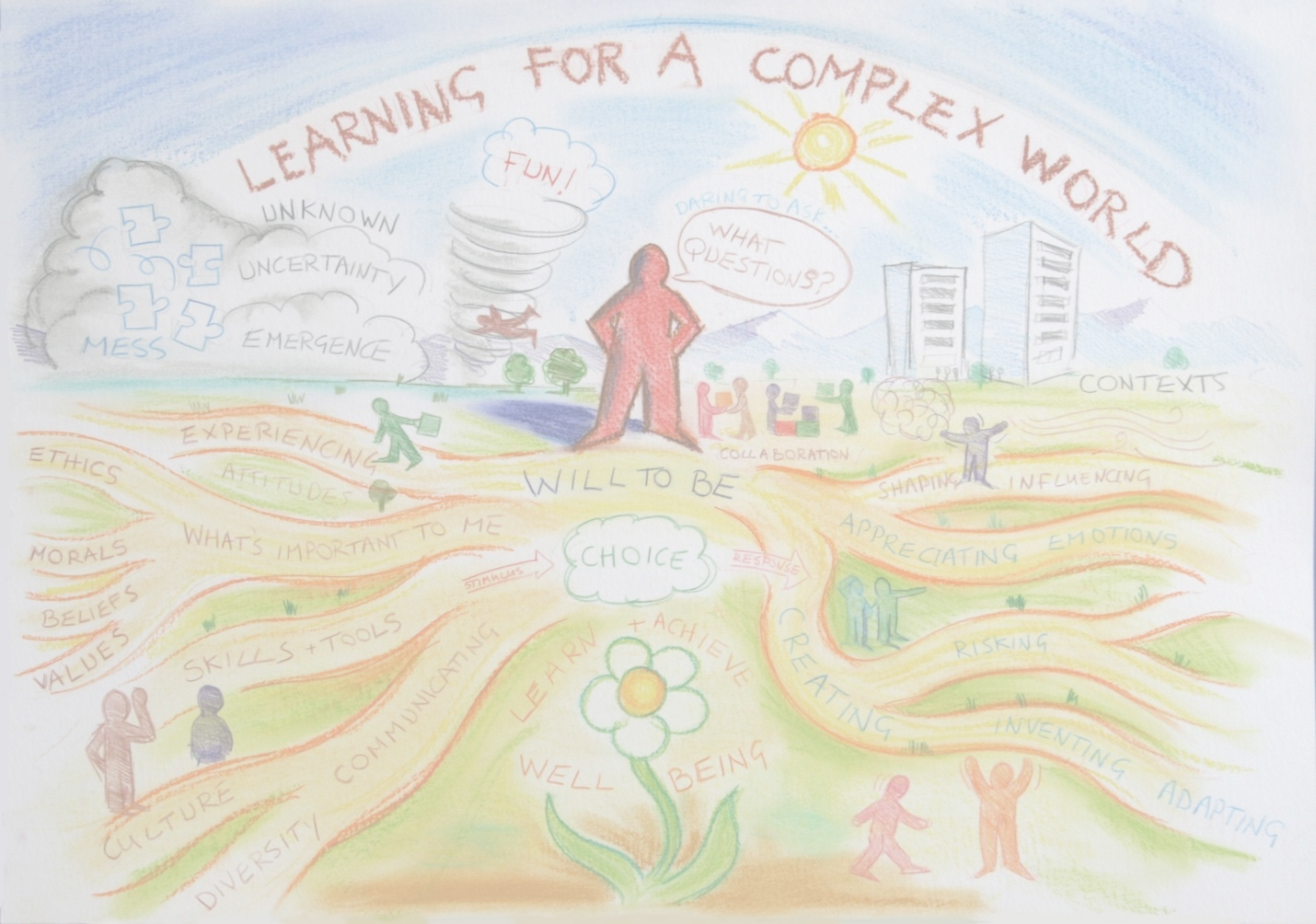 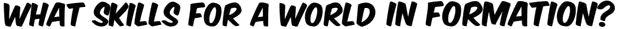 WORLD ECONOMIC FORUM
Top skills required for non-routine cognitive work
2015
1 Complex problem solving
2 Coordinating with others
3 People management
4 Critical thinking
5 Negotiation
6 Quality control
7 Service orientation
8 Judgement and decision making
9 Active listening
10 Creativity
2020
1 Complex problem solving
2 Critical thinking
3 Creativity
4 People management
5 Coordinating with others
6 Emotional intelligence
7 Judgement and decision making
8  Service orientation
9  Negotiation
10 Cognitive flexibility
2040??
1
2 
3 
4 
5
6
7 
8 
9 
10
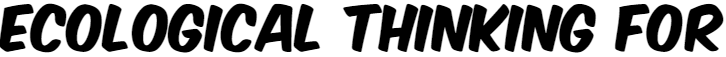 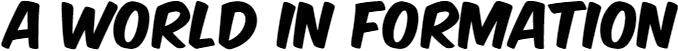 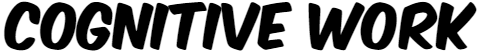 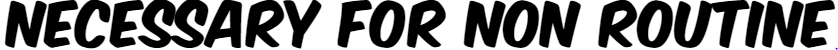 Learning through experiences of 
interacting with others
Learning through our experience 
of interacting with our environment
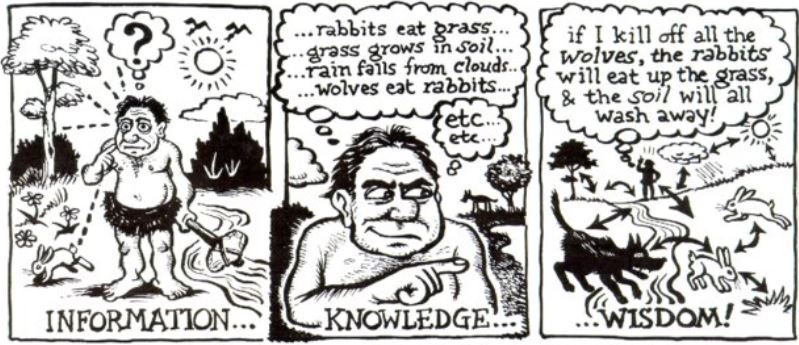 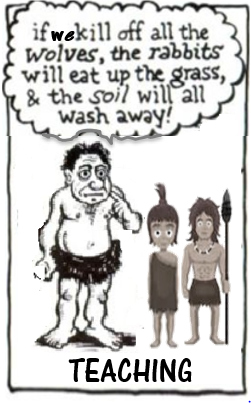 PERCEPTION       REASONING   IMAGINATION  INSIGHT COMMUNICATION
with permission of the artist Tom Chalkley
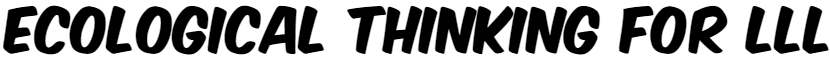 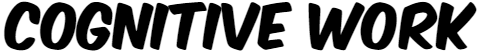 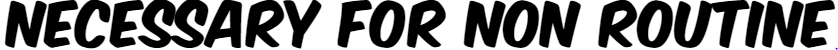 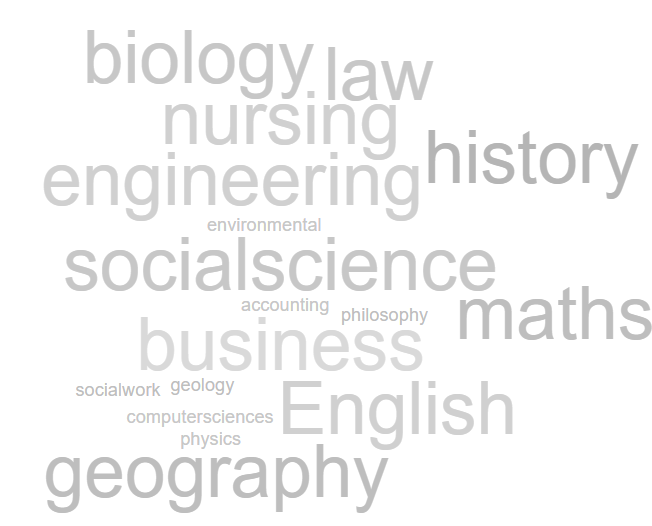 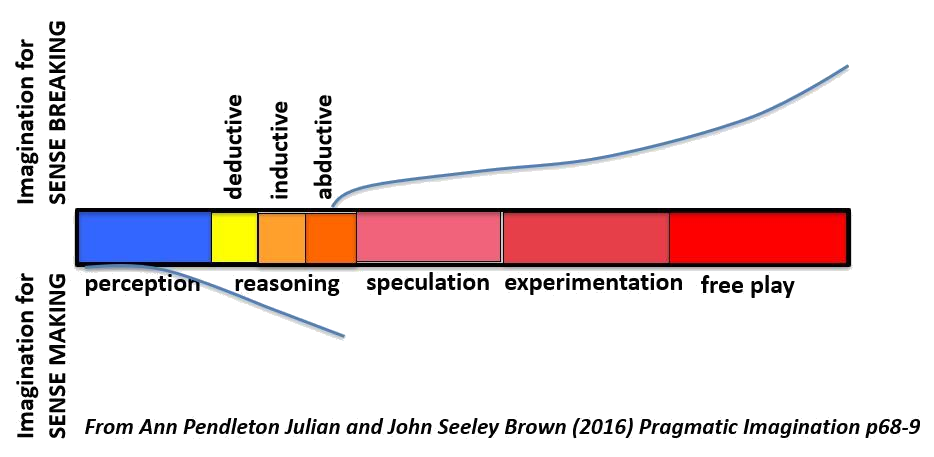 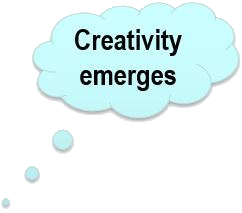 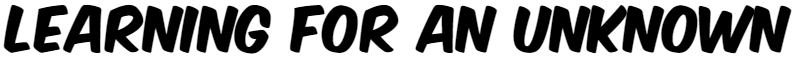 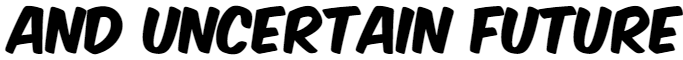 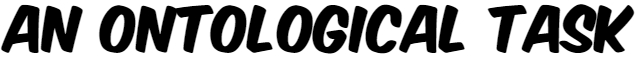 Under these conditions of uncertainty, the educational task is in principle, not an epistemological task; it is not one of knowledge or even knowing per se. It is not even one of action, of right and effective interventions in the world… Amid supercomplexity, the educational task is primarily an ontological task.  (Ron Barnett 2004)
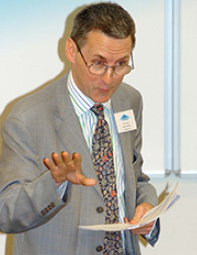 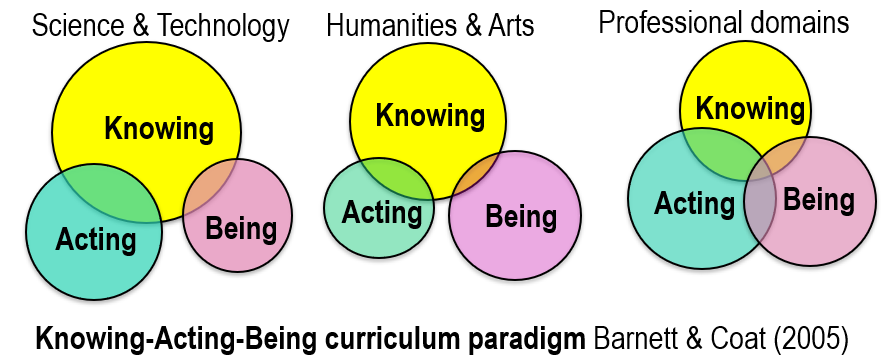 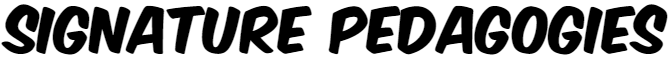 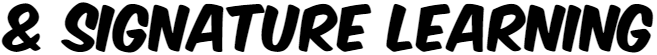 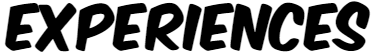 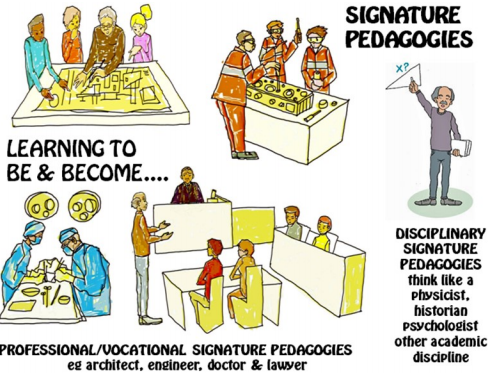 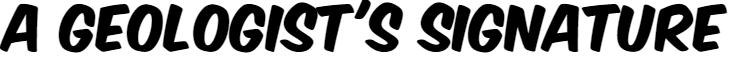 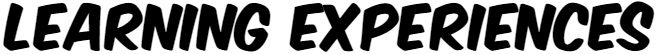 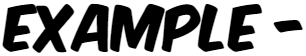 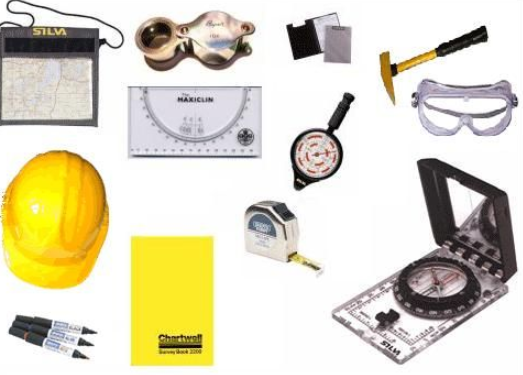 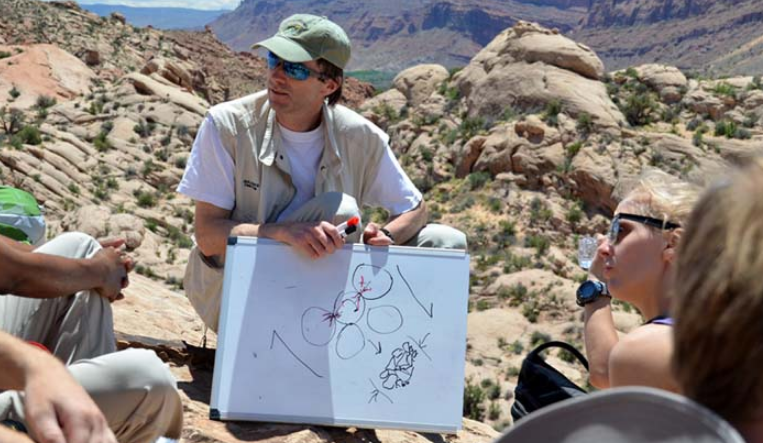 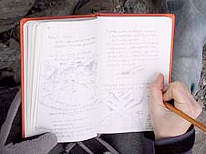 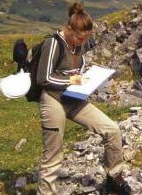 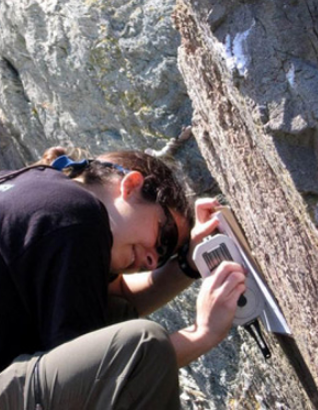 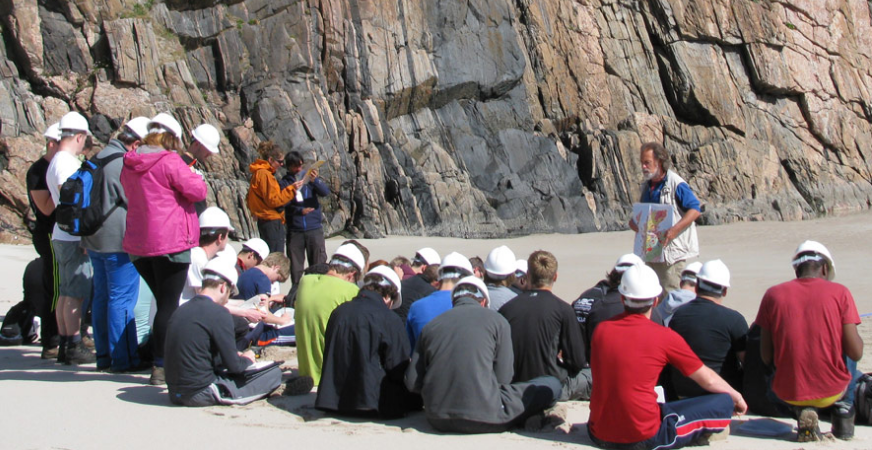 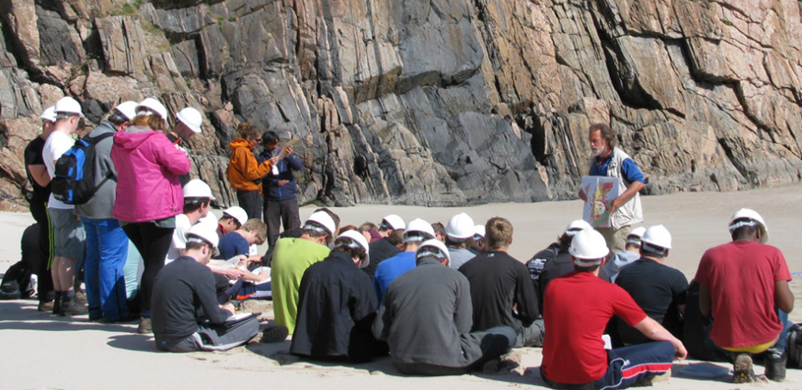 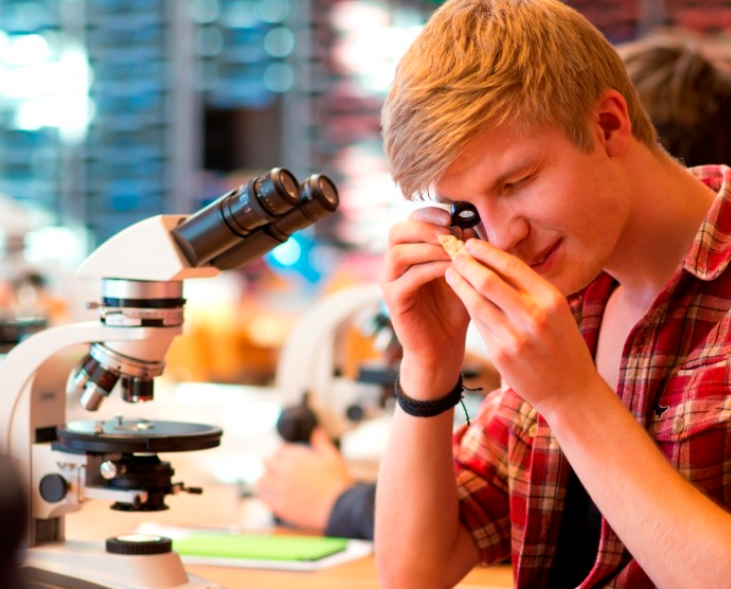 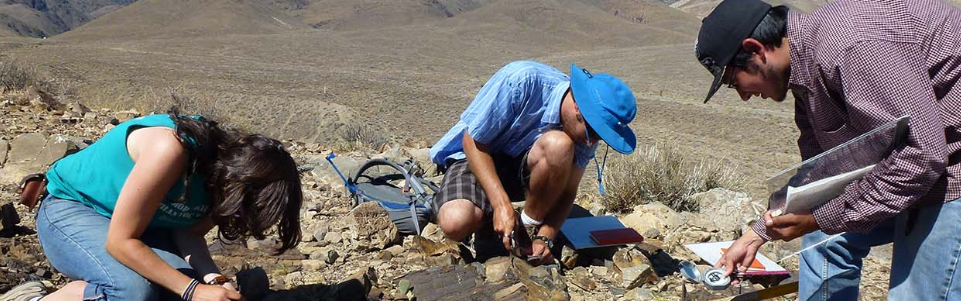 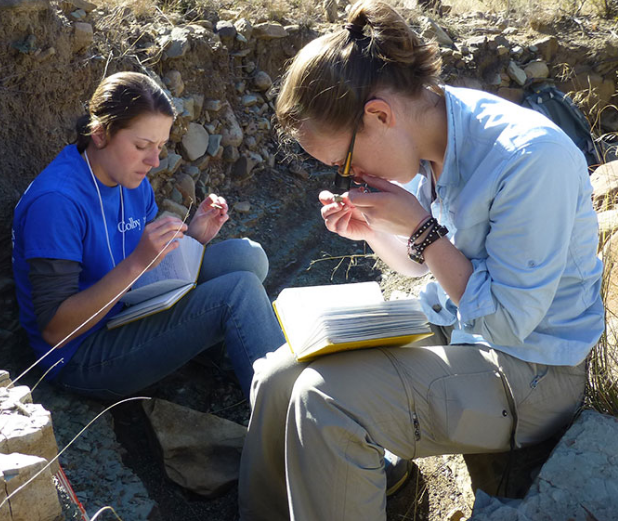 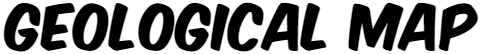 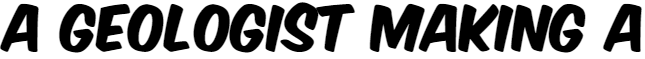 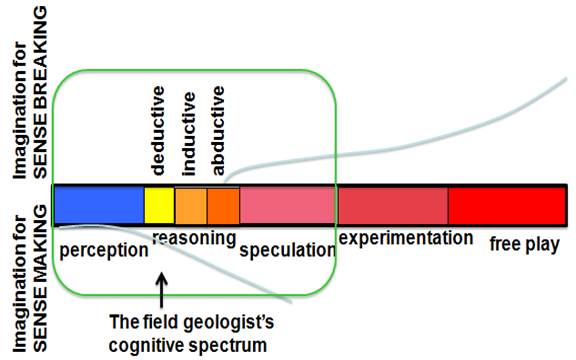 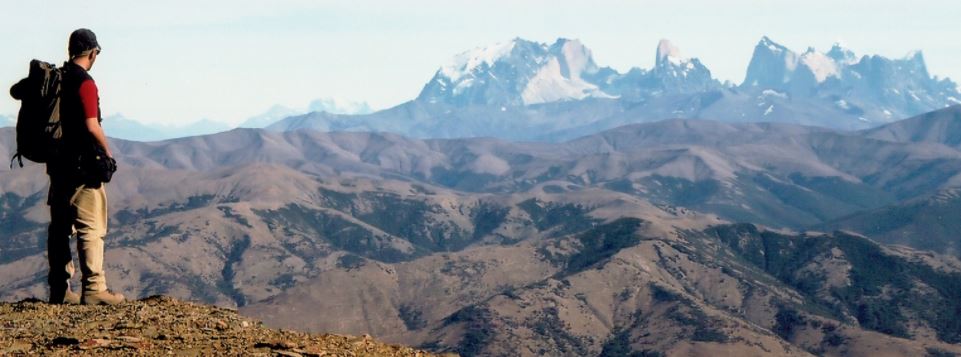 information
KNOWLEDGE & PRODUCT
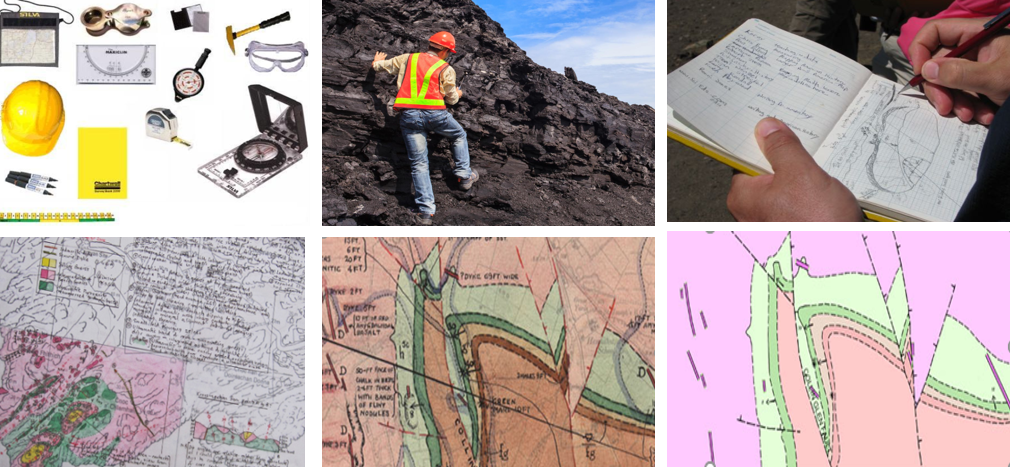 information
TOOLS
KNOWLEDGE & PRODUCT
KNOWLEDGE & PRODUCT
KNOWLEDGE & PRODUCT
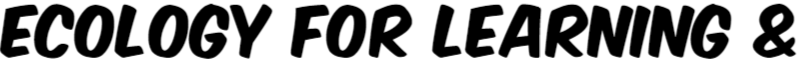 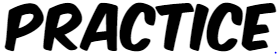 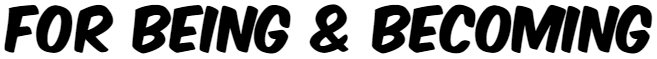 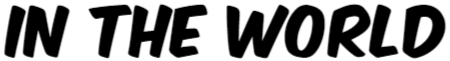 3 RESOURCES
information, knowledge, people, tools,  technologies 
& other artefacts (anything that can be used)
2 AFFORDANCES 
possibilities that can be perceived or imagined for thinking and action
4 SPACES 
physical, social, virtual, intellectual, psychological, liminal
WHOLE PERSON


with their mind and body, purposes and motivations, sensing, perceiving, feeling, imagining, relating to, interacting with, interpreting & making sense of their environment & emerging situations


            ENVIRONMENT
FUTURE?
PAST
1 CONTEXTS               
 situations, circumstances, culture, ourselves, problems/opportunities - familiar or unfamiliar,  simple –complicated - complex or chaotic
5 PLACES
some things can 
only be learned in a 
particular place.
6 RELATIONSHIPS
with people, communities, places, ideas, objects, work, hobbies, problems, anything!
7 PROCESSES/ACTIVITIES/EXPERIENCES
sg study, work, making, research, inquiry, 
problem solving and much more….
Jackson, N. J. (2016) Exploring Learning Ecologies.
[Speaker Notes: Summary of the components of a learning ecology

Learning ecologies (Jackson 2013a:14) 'the process(es) we create in a particular context for a particular purpose that provides us with opportunities, relationships and resources for learning, development and achievement'.   

This definition represents the integration and interdependence of the elements of learning and achievement which include the contexts and spaces we inhabit, including our history, relationships and resources, (the most important being knowledge and tools to aid thinking), and our will and capability to create a learning process or learning ecology for a particular purpose.

Such actions may be directed explicitly to learning or mastering something but more likely they will be primarily concerned with performing a task, resolving an issue, solving a problem, or making the most of a new opportunity. 

Learning ecologies have temporal dimensions as well as spatial and contextual dimensions: they have the capability to connect different spaces and contexts existing simultaneously across a person's life-course, as well as different spaces and contexts existing in different time periods throughout their life-course. 


HYPOTHESIS : ECOLOGIES FOR ACHIEVING OUR PURPOSES 
ARE OUR VEHICLES FOR DISCOVERING & CREATING MEANING

Our beliefs shape what we value and what we value shape our beliefs

Our  beliefs & values shape our purposes – purposes emerge from the circumstances of our life and what we value they give our life meaning

Purposes create intentions (will/desire/ambition) to act on purpose (to reinforce the meaning that is our life) eg the desire to make a positive contribution/to make a difference to create a better version of oneself and to create new value in the world we are attending

Intentions cause us to search our life/world (contexts) for affordance (perceptions of possibility for action – eg to make a difference) 

Affordance enables us to formulate goals to drive specific actions and behaviours in the particular contexts and situations of our life/world

These actions and behaviours result in an ‘ecology for achieving our goals’. Our ecology is the way we interpret, relate to, connect and interact with our world of which we are a part not a separate entity. Our ecology involves relationships, activities, experiences, use of resources (knowledge/tools and other artefacts) through which we learn and develop in order to accomplish something we value and create new and deeper meanings in the process.

New meaning grows from the experiences and reflections on experience grown through our ecology when it is integrated with our previous understandings, values and beliefs. Our unfolding experiences contain things which are currently meaningful and also things that do not make sense to us. It is in striving to make sense or better sense of such things that new meaning grows in relation to all of the above. Its an ecological process.]
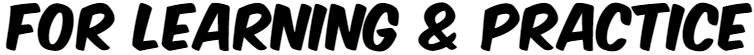 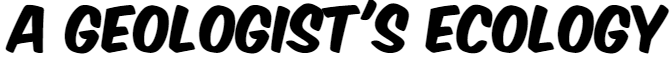 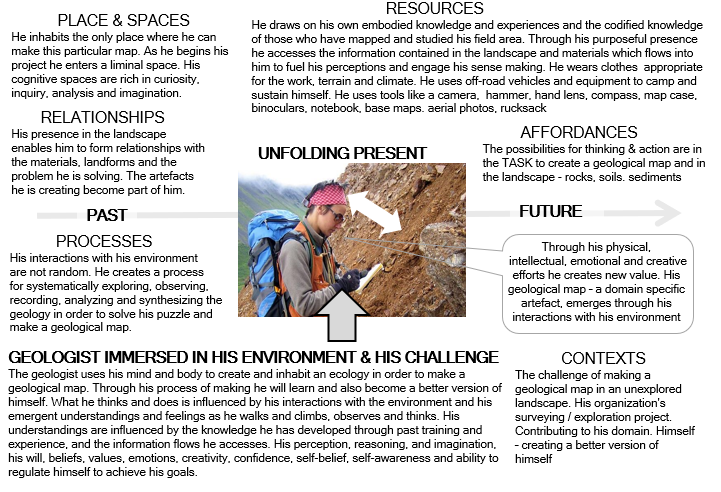 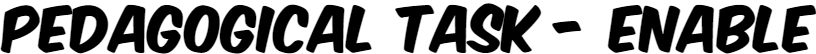 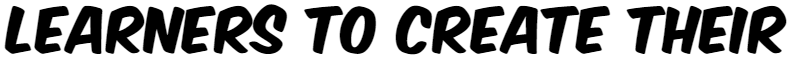 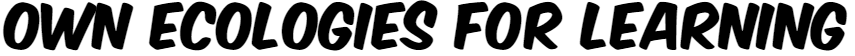 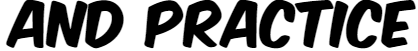 A COLLABORATIVE CREATIVE LEARNING ECOLOGY
FROM THIS TO
MANUFACTURE
DESIGN
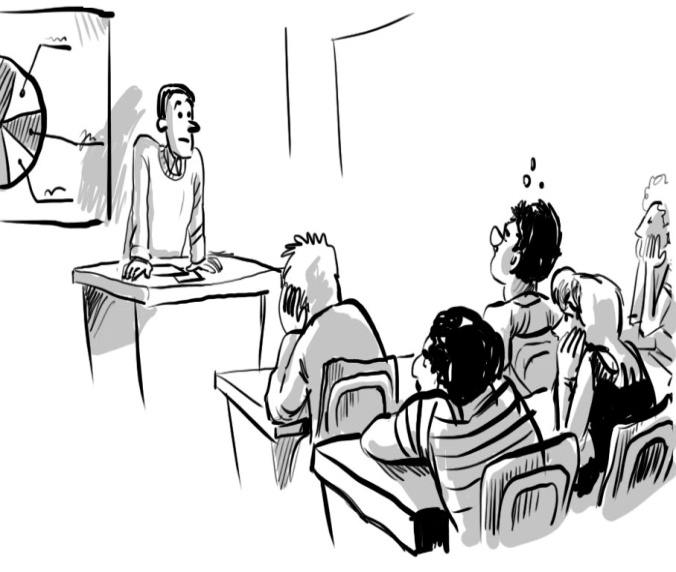 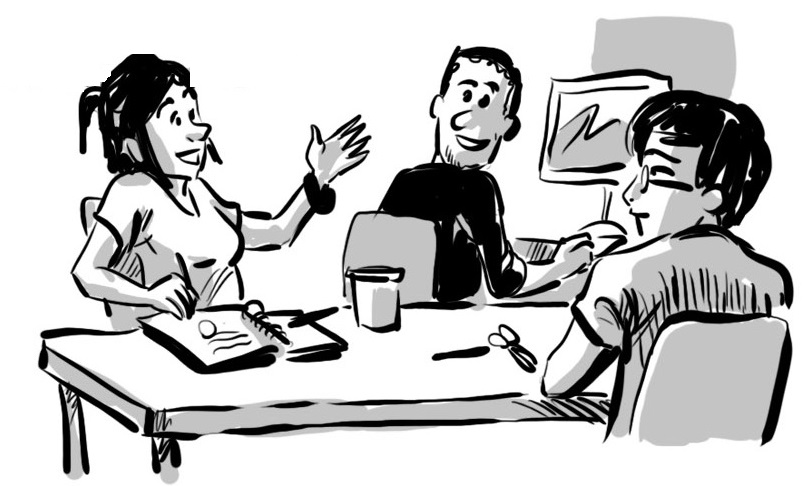 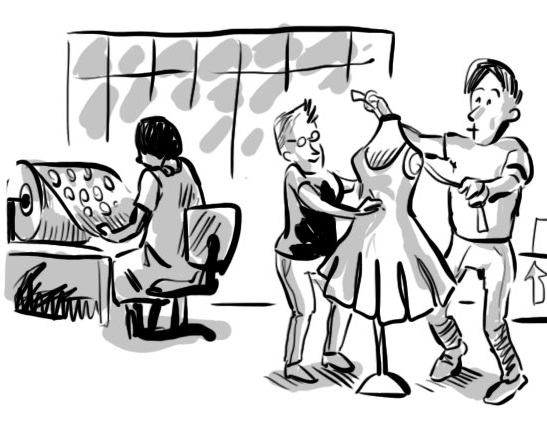 MARKET
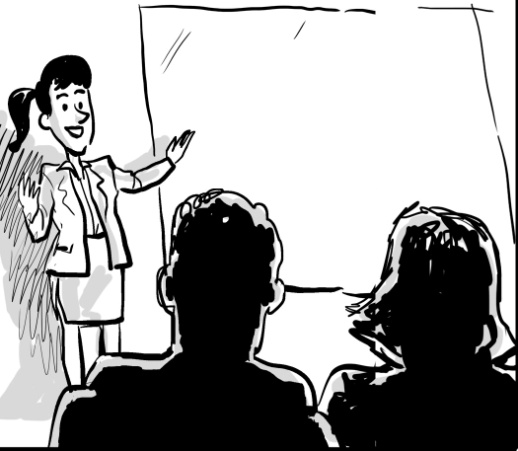 SELL
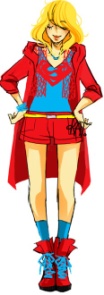 REFLECT ON  AND LEARN 
FROM THE STORY
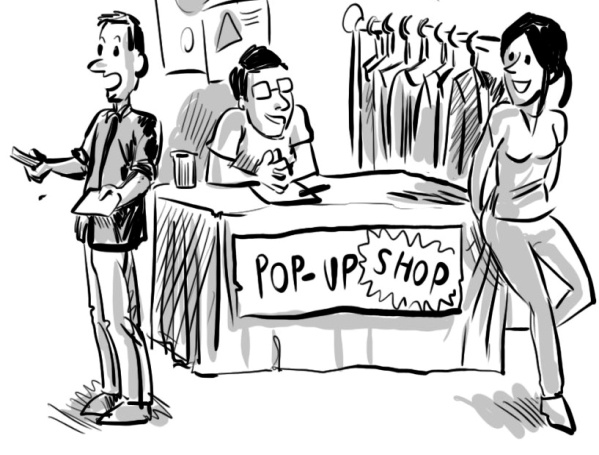 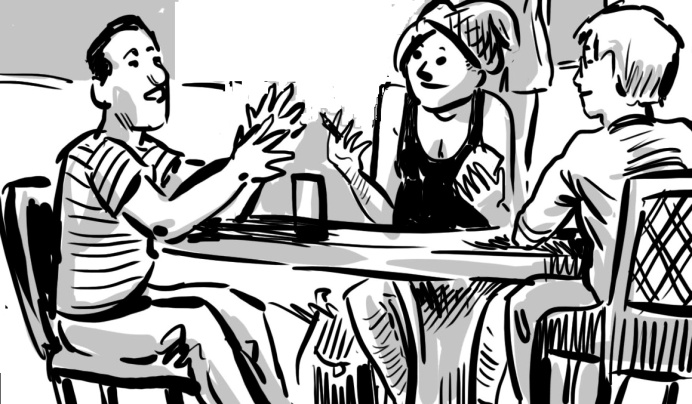 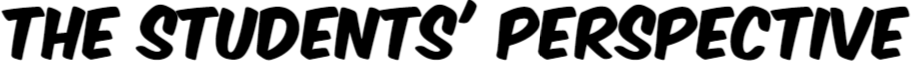 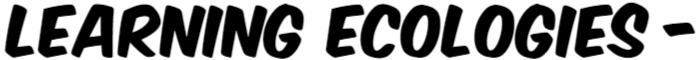 Students’ higher 
education experiences
can be visualised as
a constellation of 
ecologies for learning 
and practice.

Most are created 
by teachers & institution
some by students, and
some by organisations
outside the university
Global Ecosystem
University Ecosystem
‘Living’
Co-curriculum 
& student 
organised 
activities
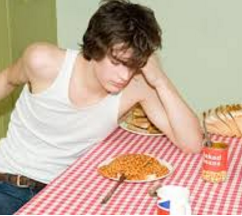 project
Modules
PT work
Travel
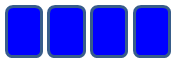 sport
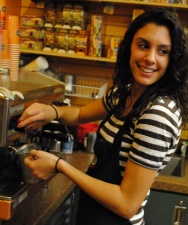 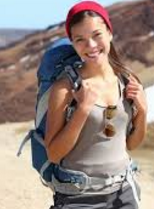 Programme
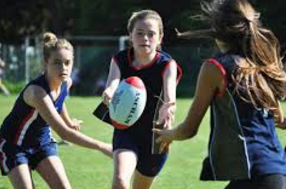 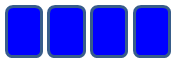 Volunteering
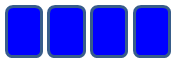 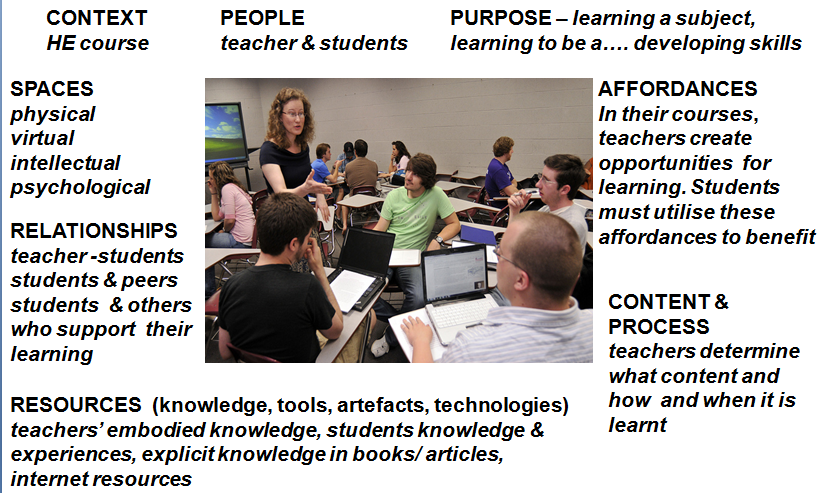 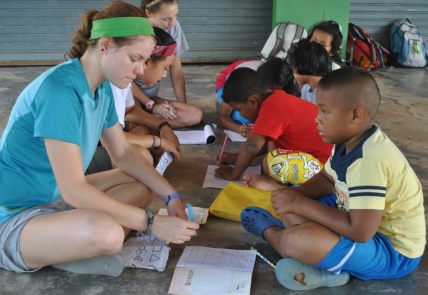 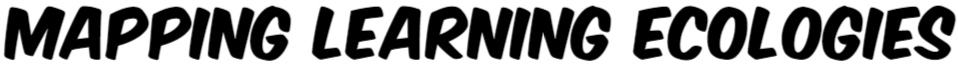 Determined by learner
Partly to significantly determined 
by learner(s)
D Completely
 determined 
by learner
B
D
Other Contexts
eg. work, community
field, co-curriculum
extra-curriculum
Academic
Programme
LEARNING        CONTEXT
LEARNING     ECOLOGY
A
C
Partly to 
significantly 
determined 
by learner
Completely determined 
by teachers
Determined by institution or other body 
eg a work placement or volunteering organisation
Learning ecology includes goals, affordances, processes,  spaces, 
relationships , resources (knowledge, tools, technologies, mediating artefacts)
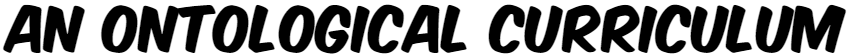 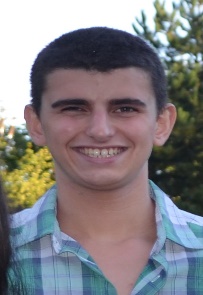 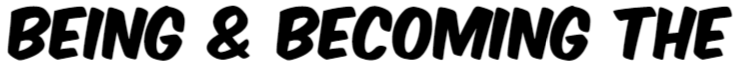 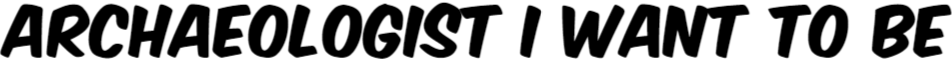 Y3 project & dissertation
Y3 organize & facilitate seminar
Y3 Lead & Co-organised first Annual Student                           Archaeology                                 conference (ASA)
organize 
my own digs
Y3
volunteer Young Archaeologists Club for schools
participating 
in numerous excavations
attending                            archaeology                                 conferences
MY COURSE
Y2
Editorial team 
for ‘Posthole’ 
Departmental
Archaeology
Magazine
Y2 ‘Homeless Heritage’ excavation & exhibition
working with homeless
people
Y1
GOAL
to learn archaeology
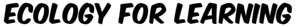 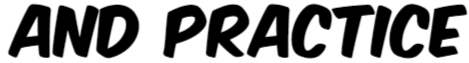 past knowledge, experience 
interests and orientations
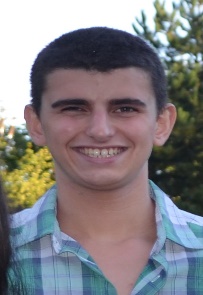 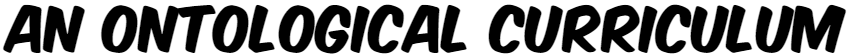 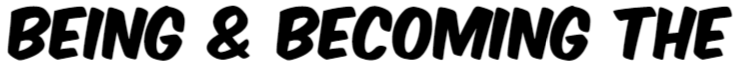 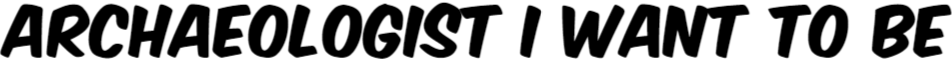 Y3 project & dissertation
Y3 organize & facilitate seminar
Y3 Lead & Co-organised first national Student                           Archaeology                                 conference (ASA)
B
C
D
organize 
my own digs
Y3
B
volunteer Young Archaeologists Club for schools
D
participating 
in numerous excavations
A
attending                            archaeology                                 conferences
C&D
D
Y2
A
Y2 ‘Homeless Heritage’ excavation & exhibition
working with homeless
people
Editorial team 
for ‘Posthole’ 
Departmental
Archaeology
Magazine
A
Y1
GOAL
to learn archaeology
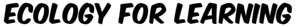 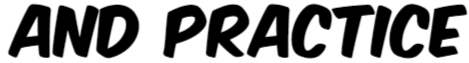 past knowledge, experience 
interests and orientations
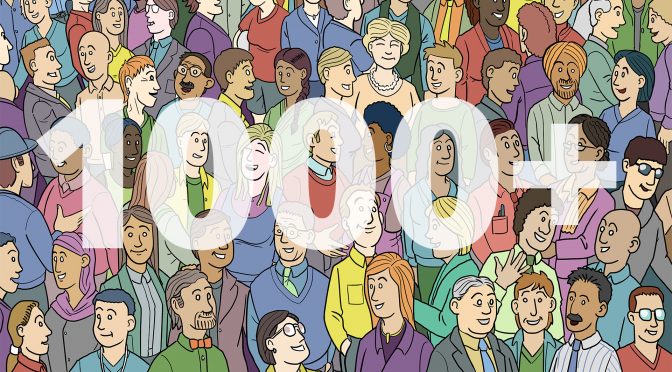 A thousand tiny universities – Barbara Grant
“How can we [be] alert to the daily possibilities for transformation towards our imagined future university. I propose the idea of a thousand tiny universities as one that offers a … basis for continually proposing and enacting in the present the kind of university we cherish.” Philosophy and Theory in HE (2019)
A good place to start is to create and embody your personal manifesto
‘the whole of life is learning and education can have no endings’ Eduard Lindeman
Slides, Narrative & Personal Manifesto at http://www.normanjackson.co.uk/ntu.html
[Speaker Notes: Inspired by Barbara Grant’s idea that we are all a university. The thought I will leave you with, is that we are all able to contribute to shaping the sort of education system we believe is right for the development of our students. Perhaps the place to start is for each of us to develop our own manifesto setting out the type of learning experiences we want to enable in order to make an enduring difference to the lives of our learners.]